Thème : TAP 
Traitement automatique de la parole 

Présenté par: 				Encadré par:
	ALLAF Mokrane		Mme. CATHERINE RECANATI
	ATTA Cherif 
							Master 2:PLS


2017/2018
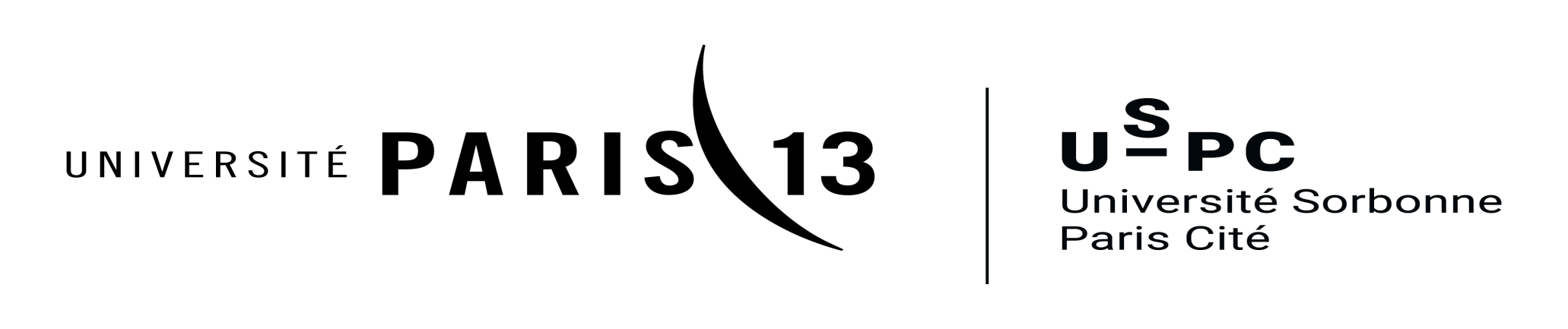 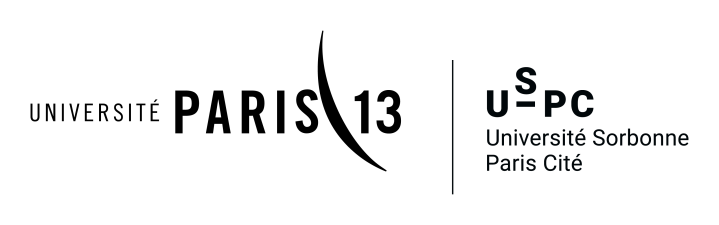 Plan
Introduction 
Présentation du contexte
Objectifs et apports du TAP
Difficultés du TAP
Techniques et outils de TAP
Reconnaissance vocale
Synthèse vocale
Logiciels pour malvoyants
Conclusion
Introduction
Le traitement de la parole est aujourd’hui une composante fondamentale des sciences de l’ingénieur.
    Située entre celui du signal numérique et du langage, son traitement s’est fortement développé parallèlement au développement des moyens et des techniques de télécommunications.
   l’importance particulière du traitement de la parole dans ce cadre plus général s’explique par la position privilégiée de la parole comme vecteur d’information dans notre société humaine.
Présentation du contexte
Le traitement de la parole a connu ces dernières années un fort développement lié aux avancées technologiques des composants de traitement numérique des signaux et à la numérisation grandissante des réseaux.
Présentation du contexte
Voix et signal vocale :

    la voix humaine est un flux continu constitué d'une     suite de mots, eux mêmes étant constitués d'un enchaînement de phonèmes et de bruits articulatoires.
Objectifs et apports du TAP
Quelques exemples d’applications 

Une dictée vocale peut être associée à un traitement de texte : Un locuteur parle et le texte s’affiche ; ainsi, il n’a plus besoin de taper son texte au clavier.

Les serveurs d’informations par téléphone
 La messagerie
Objectifs et apports du TAP
Quelques exemples d’applications 

Elle permet l’autonomie : par exemple en médecine, lorsqu’un chirurgien a les deux mains occupées.
 	il peut parler pour demander une information technique au lieu de taper sur un clavier (autonomie qui est aussi valable en industrie).

La sécurité possible grâce à la signature vocale
Objectifs et apports du TAP
Objectifs de RAP 

 Communication homme-machine 
Traitement des documents audio
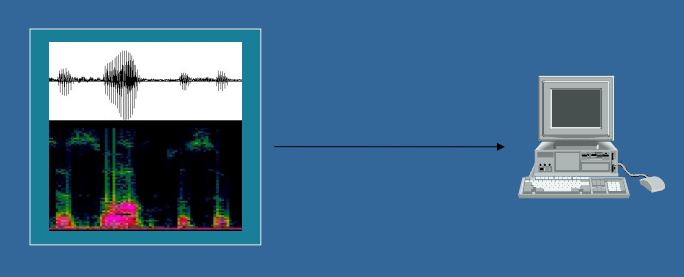 Difficultés du TAP
Grande quantité d’informations
Grande variabilité des informations
Type de parole 
Environnement
Locuteur
Coarticulation
Diversité des sources de connaissances 
 Acoustique 
Linguistique 
Extra-linguistique
Comment identifier un individu avec ça parole
Techniques et outils de TAP
Une multitudes d’outils et techniques mathématique sont utilisé pour le TAP et parmi eux on trouve :
le traitement de signaux numérique et analogique (les transformés de fourier)
Synthèse de la parole ainsi que son processus inverse qui est la reconnaissance de la parole
Techniques et outils de TAP
Synthèse à partir de représentations conceptuelles
Reconnaissance de la langue
apprentissage via les machines learning
Dialogue homme-machine et dialogue multi-modale
Techniques et outils de TAP
Reconnaissance vocale
Principe de la reconnaissance vocale 
Para métrisation 

Séparation de la parole/Bruit cette partie permet d’identifier dans un signal acoustique ce qui correspond à un phénomène ou un mot.

Extraction de paramètre: c’est pour chercher les paramètres acoustiques susceptibles de caractériser le signal
Reconnaissance vocale
Principe de la reconnaissance vocale 
Identification

L ’étape de l’identification permet de relier les caractéristique à un dictionnaire de mot.

En général, utilisation de méthodes statistiques.
Reconnaissance vocale
Principe de la reconnaissance vocale
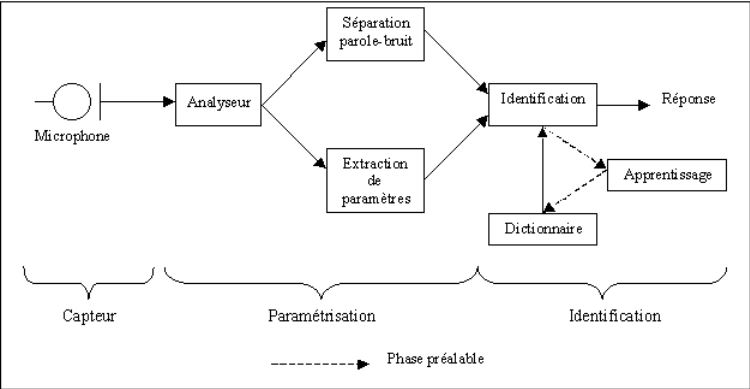 Exemple de reconnaissance vocale
Architecture d’un système de reconnaissance vocale
Méthode de la reconnaissance (caractères ou parole)
Principe similaire: 
 Identifier le signal à reconnaître (caractères, mots, ou expressions) 
 Extraire des paramètres caractéristiques - Comparer avec un modèle (dictionnaire de mots, bibliothèques de formes…)
L’étape de la reconnaissance
Analyser le signal inconnu sous la forme d’une suite de vecteurs acoustiques
Comparer la suite inconnue à des exemples préalablement enregistrés.
Le mot «reconnu» sera alors celui dont la suite de vecteurs acoustiques colle le mieux à celle du mot inconnu.
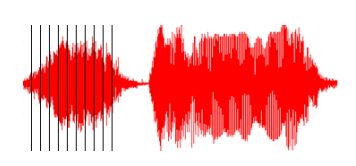 Reconnaissance vocale
Synthèse vocale
La synthèse vocale est une technique informatique de synthèse sonore qui permet de créer de la parole artificielle à partir de n'importe quel texte.
Synthèse vocale
TTS : Text-To-Speech
Le schéma général d'un synthétiseur de parole à partir du texte
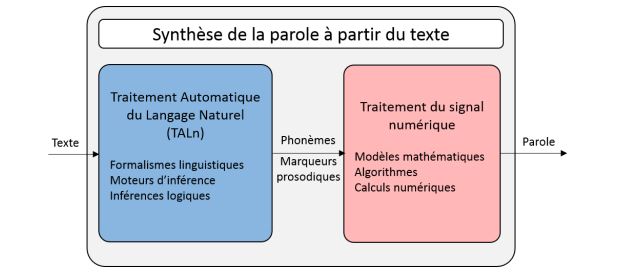 Synthèse vocale
Pour obtenir ce résultat, elle s'appuie à la fois sur des techniques de traitement linguistique, notamment pour transformer le texte orthographique en une version phonétique prononçable sans ambiguïté, et sur des techniques de traitement du signal pour transformer cette version phonétique en son numérisé écoutable sur un haut parleur
Synthèse vocale
Logiciels pour malvoyants
de nombreux logiciels et application (gratuite et payante) ont été développées et mise sur le marché afin de faciliter la vie des personnes malvoyants ou aveugle
Logiciels pour malvoyants
Logiciels pour malvoyants
Le logiciel Balabolka : logiciel de synthèse vocale, très répondu par sa souplesse mais aussi il est gratuit.

 Le logiciel Jaws : aussi un système de synthèse vocale très puissant avec pleins de fonctionnalité qui facilite mieux la navigation sur le web et autres, très répondu mais il  est cher.
Logiciels pour malvoyants
Conclusion
Ce travail nous a permis de découvrir le domaine du traitement automatique de parole qui est très proche de l'informatique, l'algorithmique et le traitement de signal, de nos jours ce domaine est en forte croissance et évolution continue avec la reconnaissance et la synthèse vocale, ce qui a affecté positivement plusieurs autres secteurs tel que la médecine les transport et autres mais aussi ça a facilité la vie des gens notamment les personnes malvoyants et aveugles, Tap est dans le cœur de la recherche moderne avec pleins de projets prometteurs dans le futur.